Stellenausschreibung: Techniker*in
Lehrstuhl für Wirtschaftsinformatik IV
Forschungsinteressen
Multilaterale Sicherheit und anonyme Kommunikationssysteme
Mobilfunknetze (insb. 5G), Location-Based-Services sowie Smart Environment & Internet of Things
Bachelorarbeiten, Seminararbeiten, Praxisseminare, Masterarbeiten:Webseite, Vergabetools oder Anfrage per Email
Angebote für Bachelor-/Masterstudenten
1
Was suchen wir?
Engagierten und wissbegierigen Studierenden mit Freude an Technik
Stellenangebot: Techniker*in 70 Std. / Monat (705,06 € / Monat)

Kernaufgaben
2
Warum?
Früher Einstieg und Kontakt mit dem Lehrstuhl
Wissen bzgl. State-of-the-Art-Techniken

Geld?!









Kontakt
maximilian.wittig@ur.de
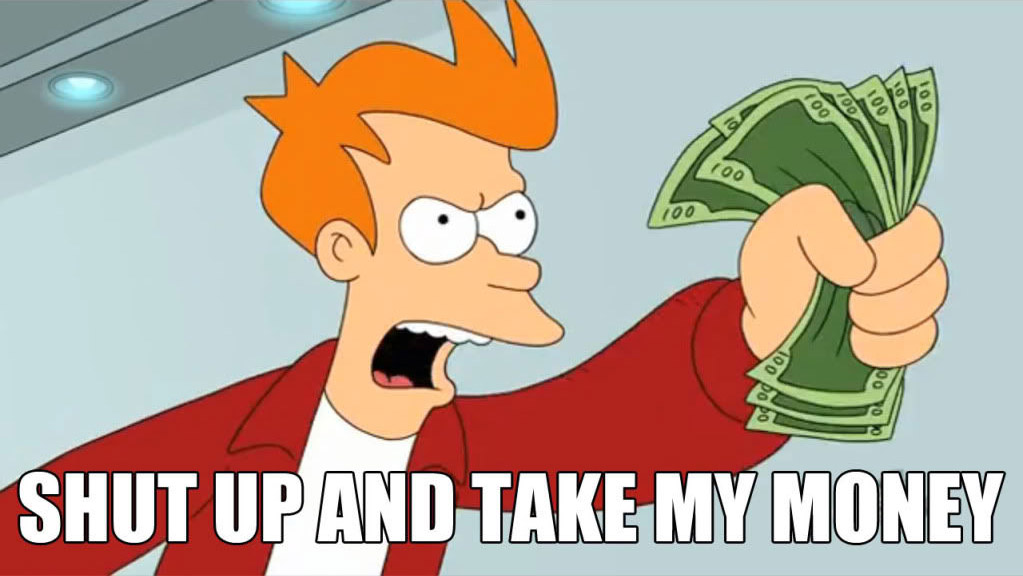 3